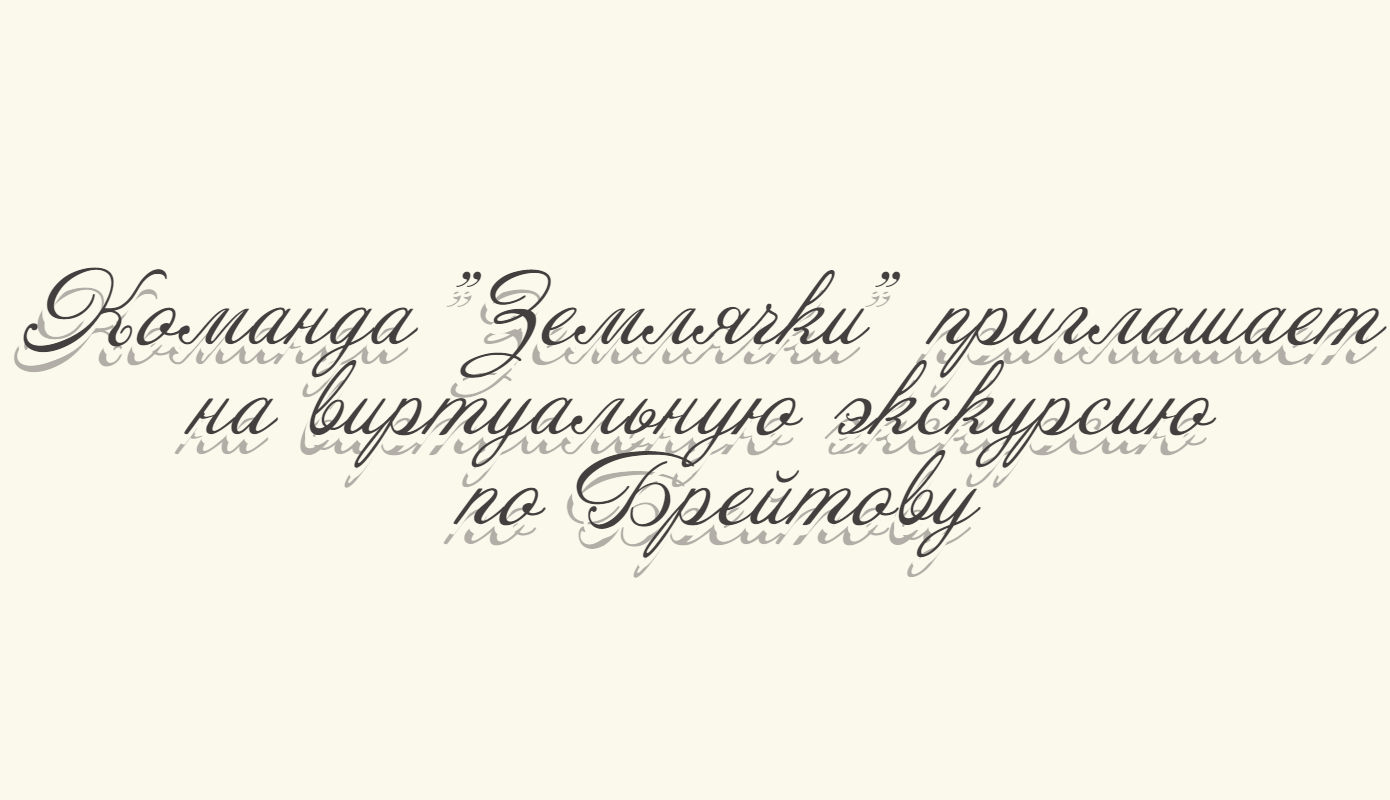 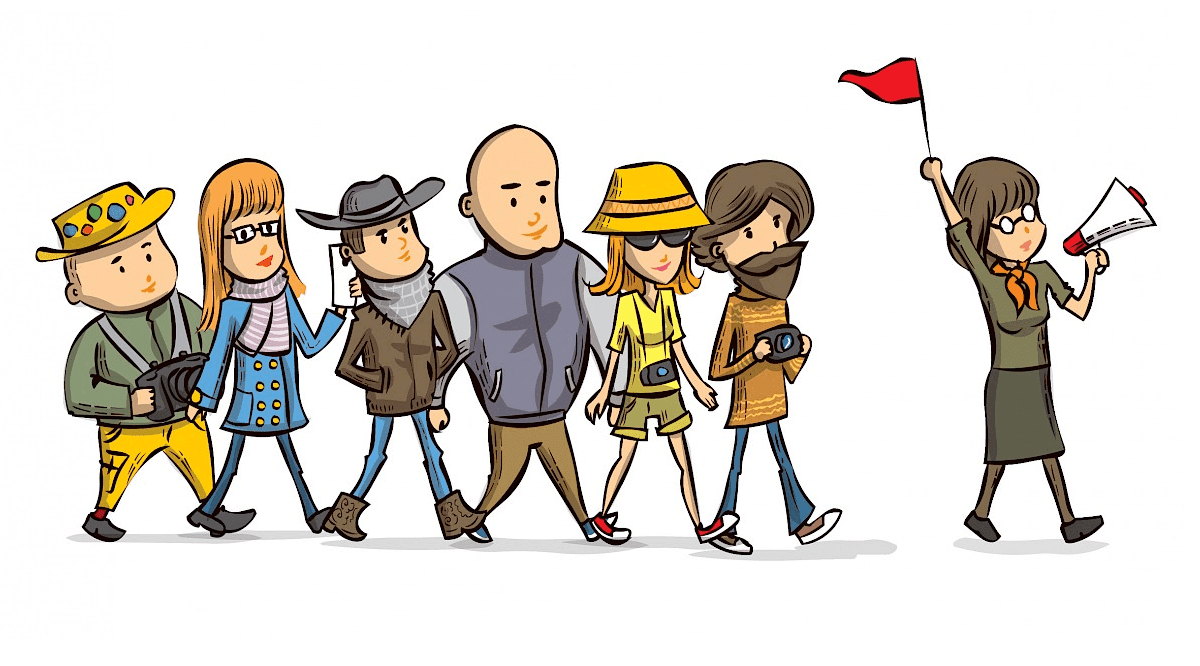 Приветствуем вас!
В нашем родном селе Брейтово 60 улиц. Самые протяженные – Республиканская и Первомайская.
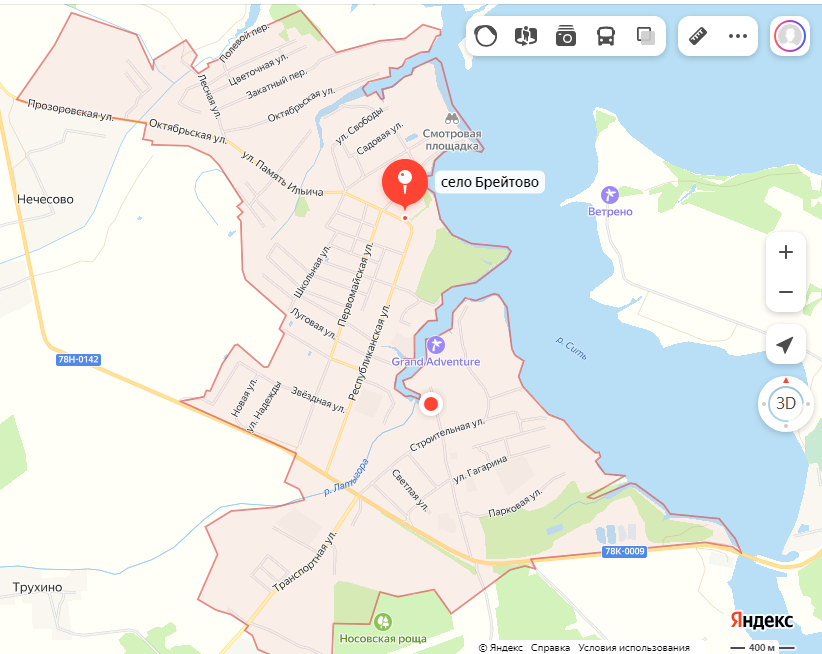 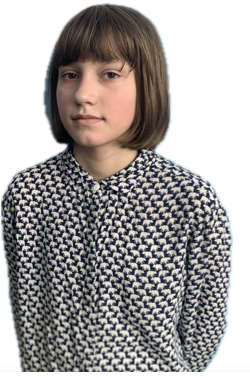 Приветствуем вас!
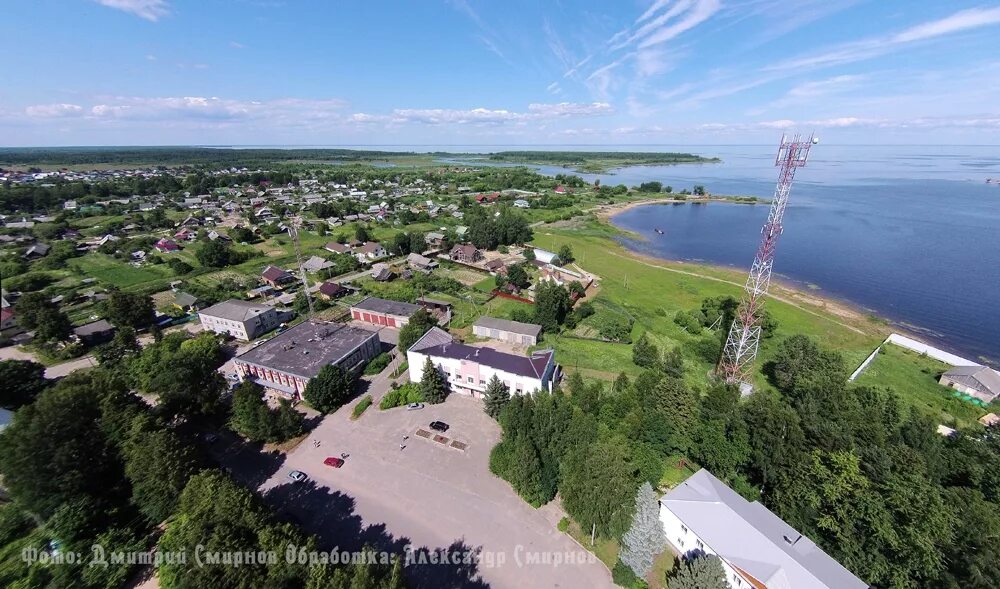 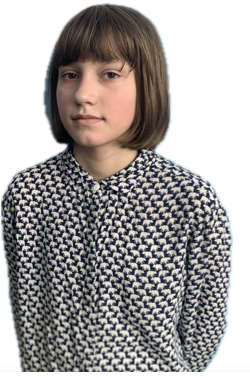 На этих улицах расположены исторические объекты, административные здания, общественные организации.
Приветствуем вас!
Мы предлагаем вам пройтись пешком по самой интересной и довольно длинной улице – Республиканской. Свое название она получила в честь советских республик. До 1974 года она была проселочной, затем её асфальтировали.
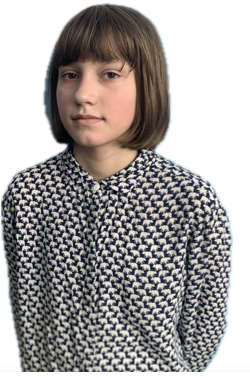 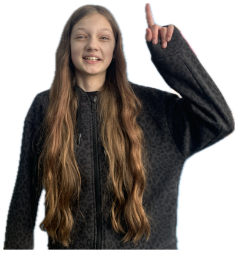 Наша экскурсия будет длиться 45 мин, протяженность всего маршрута – около 2 км.
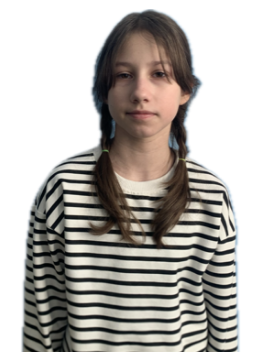 Начнем прогулку
Наша прогулкой будет пешей: сейчас достаточно прохладно, поэтому необходимо утеплиться. Путешествие наше начнем от Брейтовской школы, где учится более 400 учеников.
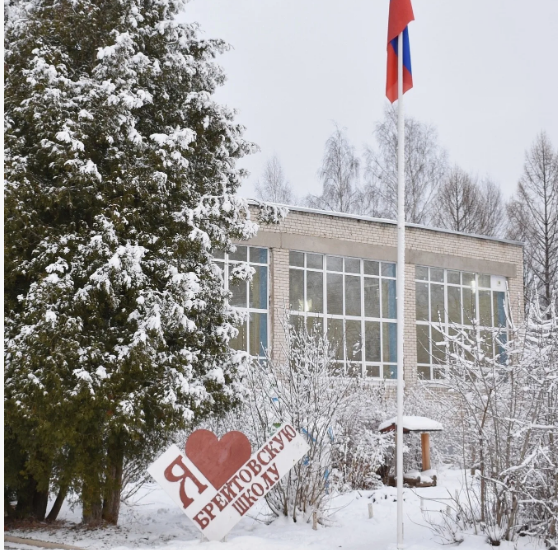 История школы начинается с 1869 года.  Первоначально это было земское начальное училище. А до 1939 года школа носила имя Сталина. В 1980 году школа переехала в это здание, в котором мы учимся сейчас. Великие слова В.И. Ленина выложены на стене школы.
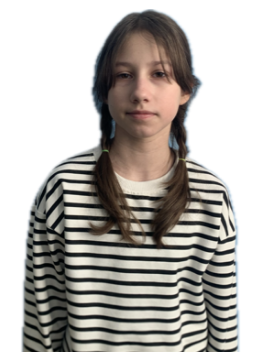 Пойдем прямо, оглядываясь по сторонам. Слева вы сможете увидеть больничный переулок, который берет свое название от местонахождения там поликлиники и приемного покоя. А справа – банк. Но мы остановимся у здания филиала историко-краеведческого музея, который распахнул свои двери 6 ноября 1962 года. Сейчас его фонды насчитывают более 1400 экспонатов: предметы этнографии, документы, фотографии.
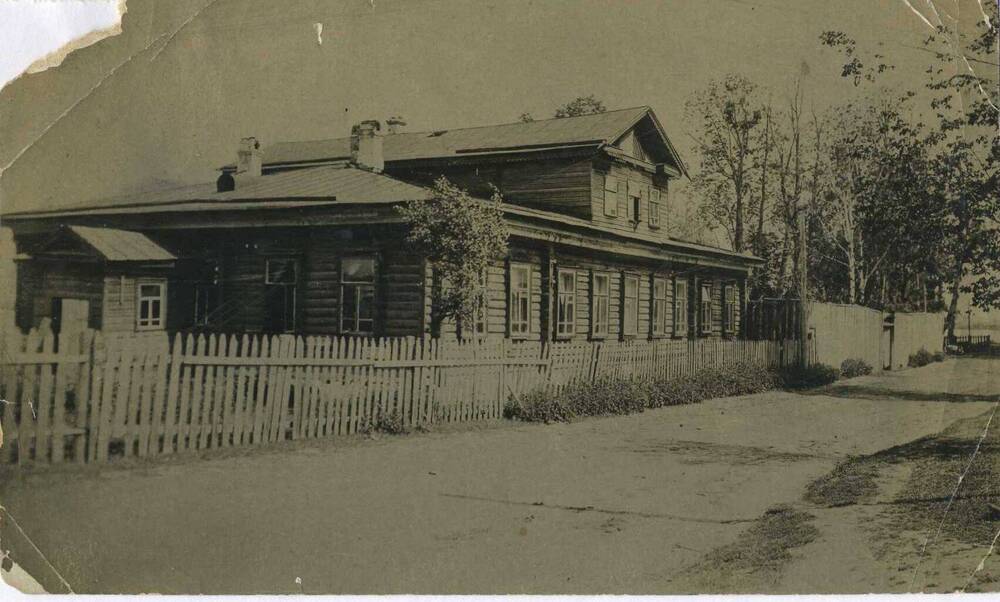 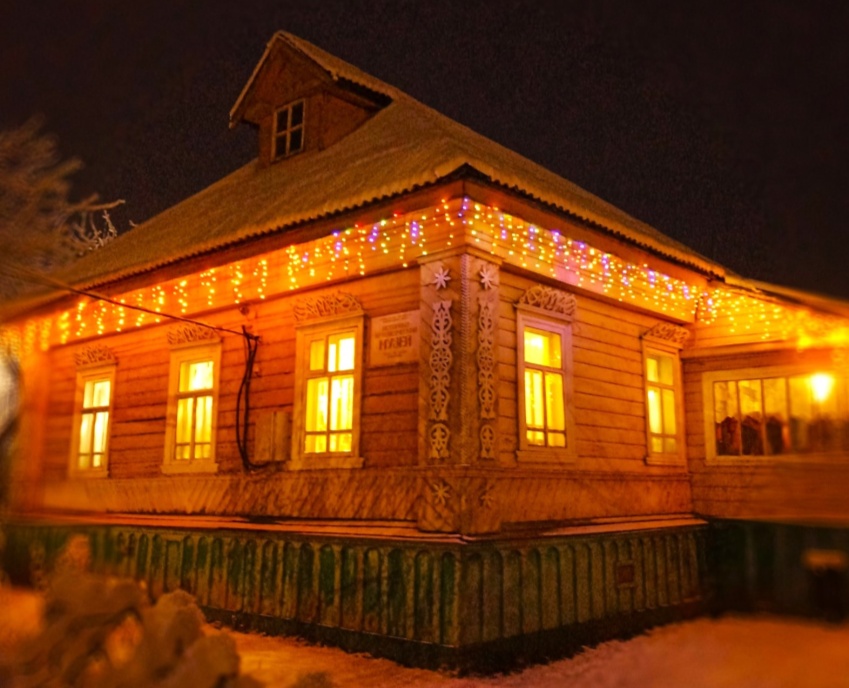 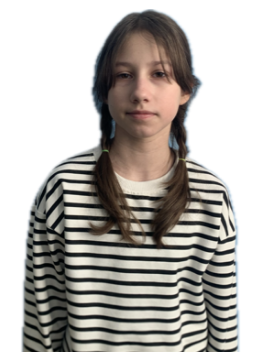 В музее проходят выставки, мастер-классы, музейные программы, экскурсии для взрослых и детей. До 2024 года существовало только здание филиала, на данный момент фонд расширился: музей получил еще одно здание на ул. Депутатской, где прошли экспозиции ко дню Снеговика и дню снятия блокады Ленинграда. Музей предлагает насыщенную программу для туристов.
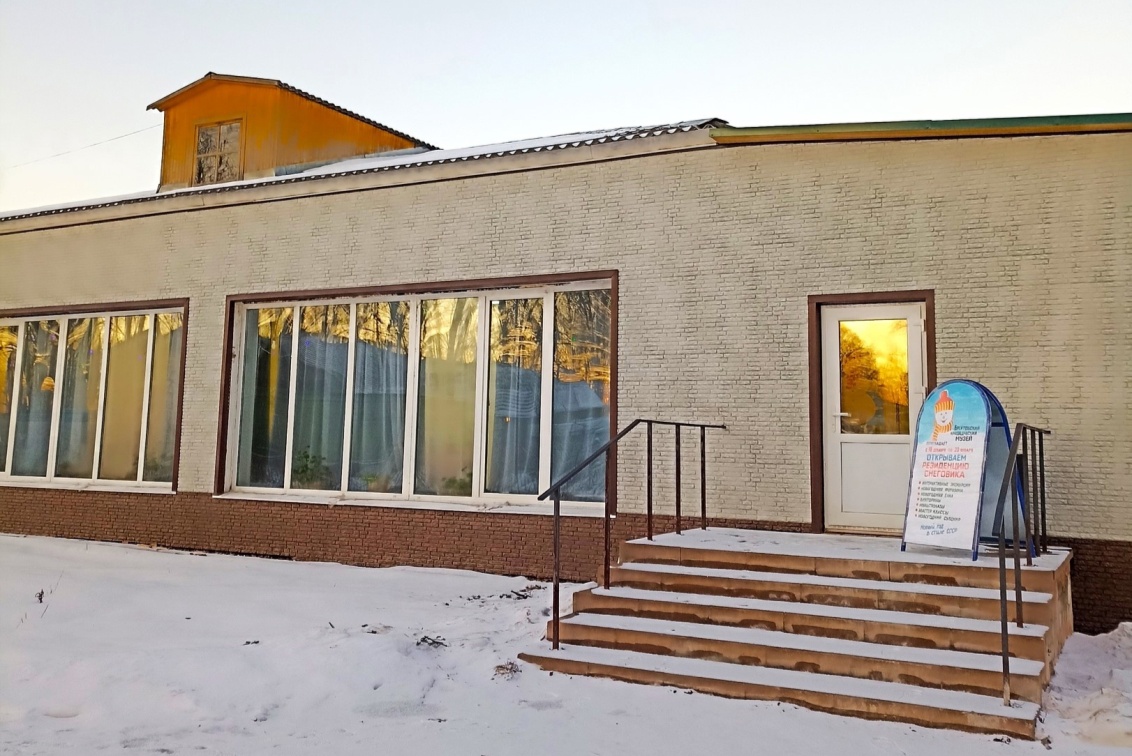 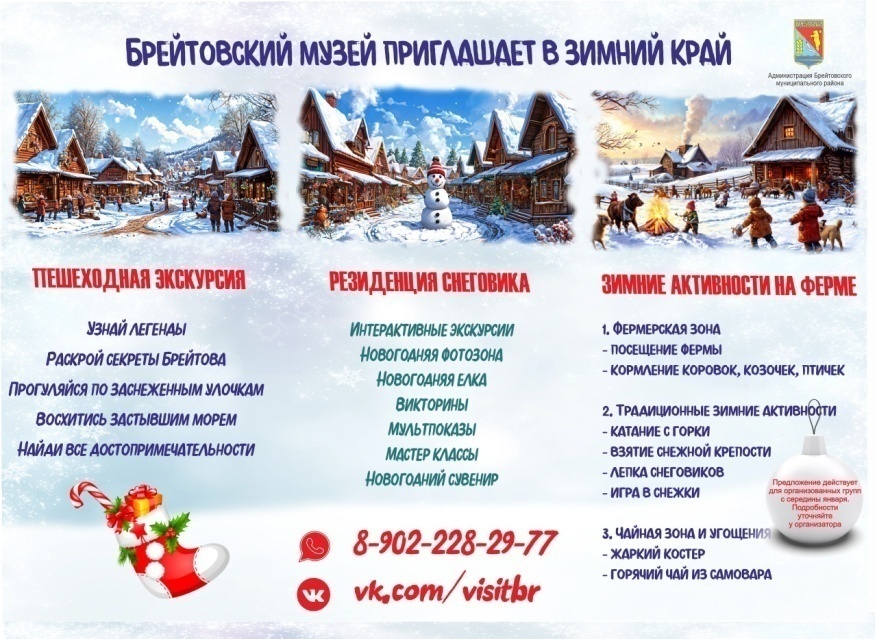 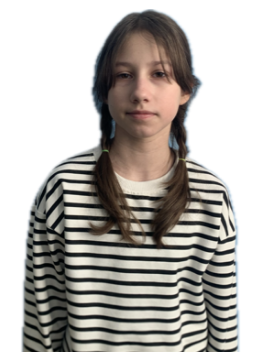 Неподалеку от музея находится прекрасный Парк Победы, который безумно красив летом и осенью. Можно сделать прекрасные снимки, погонять мяч и просто насладиться красотой Брейтовского края.
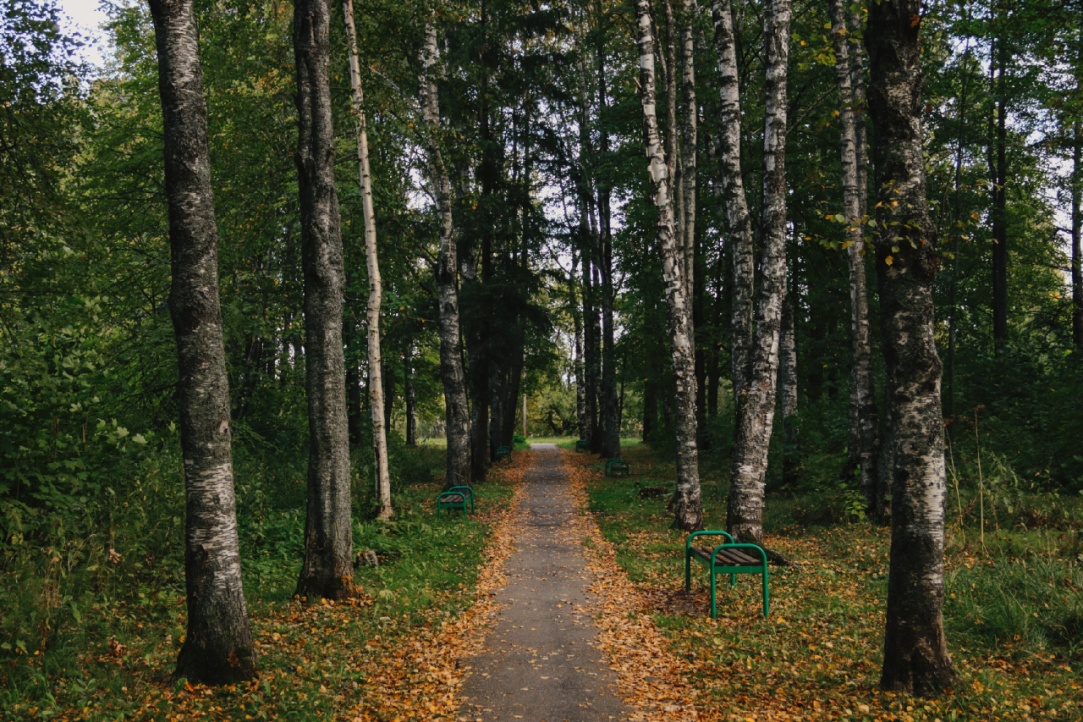 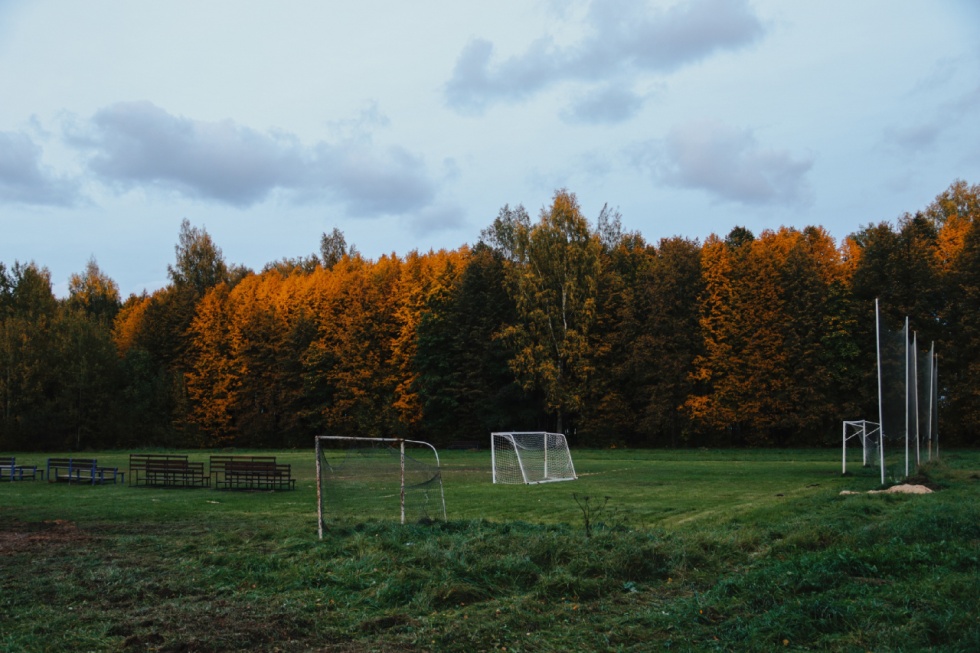 Короткой дорогой пройдем к Брейтовскому Дому Культуры – он находится напротив музея. История Дома Культуры начинается с 1907 года, тогда это был Народный дом.
Сейчас на базе Дома Культуры функционируют детские кружки, а также два театральных коллектива – Брейтовский народный театр и кукольный. О премьерах можно узнать на сайте: https://vk.com/breytovskiy_dom_kultury
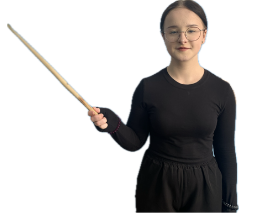 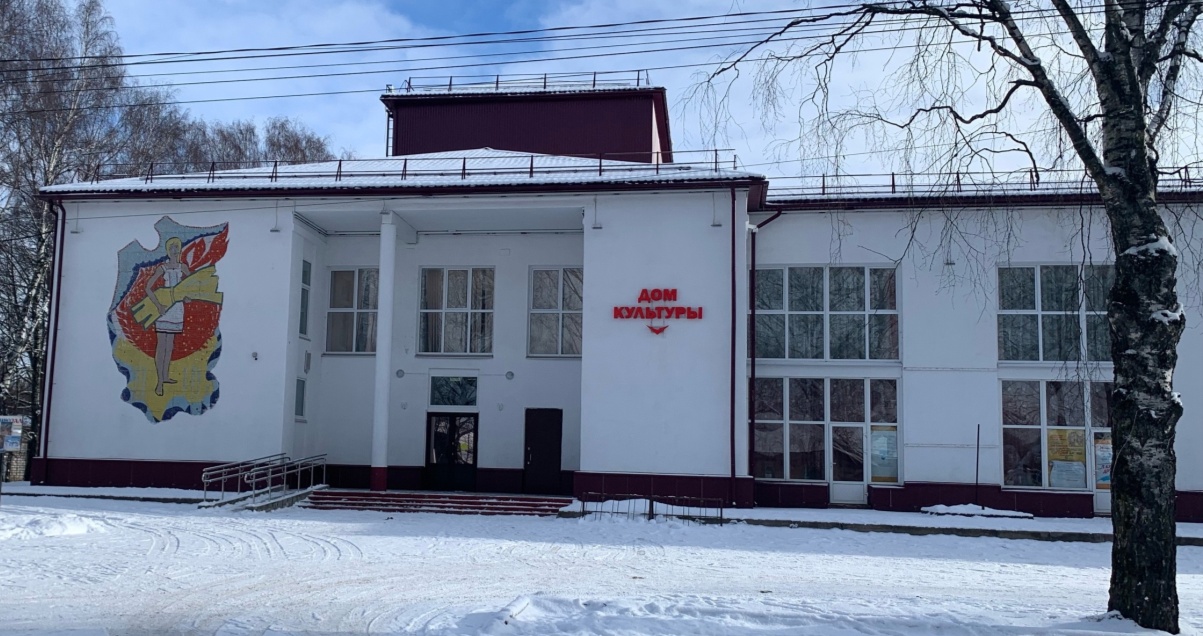 Брейтовский театр – старейший творческий коллектив Ярославской области, образованный в 1940-х как драматический кружок.
1 июля 1966 года ему было присвоено звание «народный». На сцене Брейтовского Дома культуры зрители могли увидеть как классические произведения, так и пьесы на деревенскую тему, а также детские сказки.
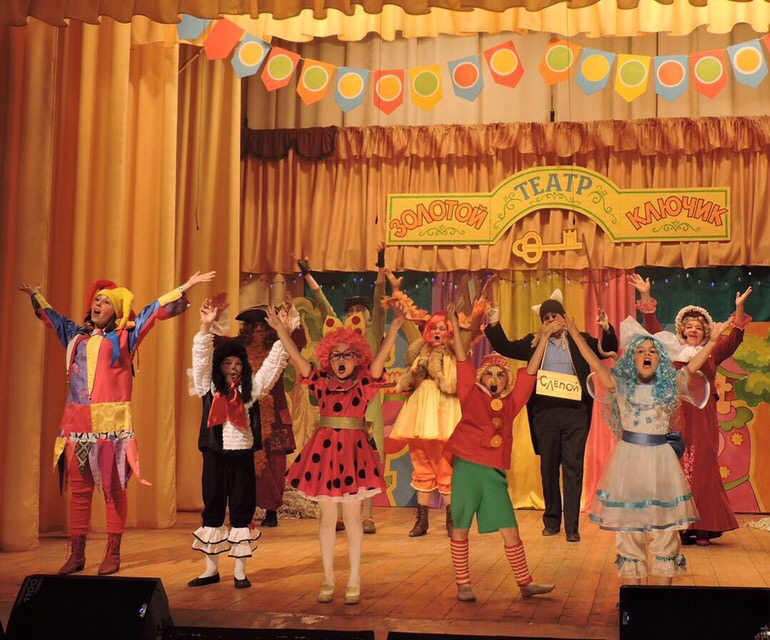 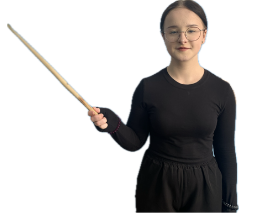 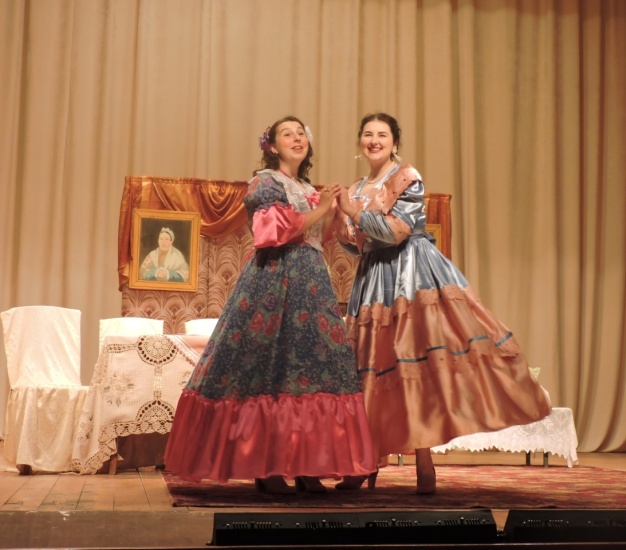 А в 2024 году стал функционировать кукольный театр. Им руководит Д.Н. Дрыга. Кукол озвучивают сотрудники Дома Культуры и ученики школы.
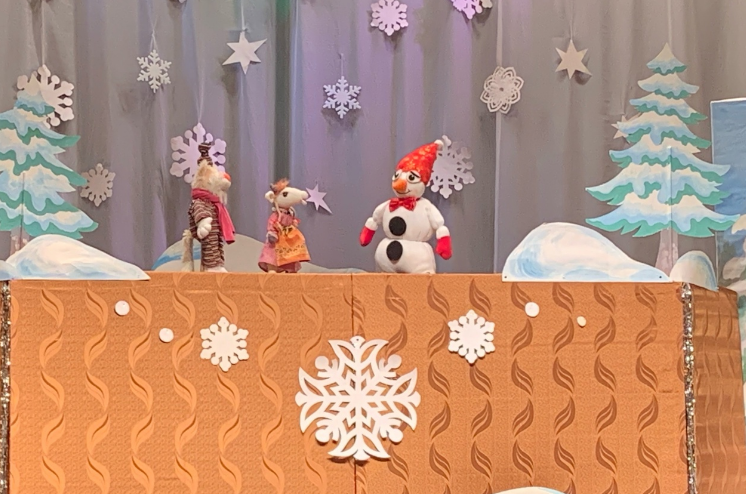 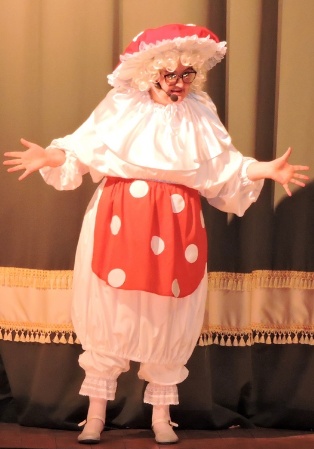 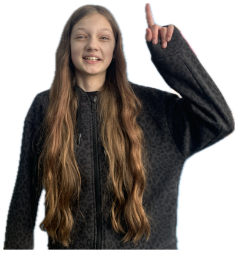 За время существования театра зрители увидели уже 2 спектакля.
Обращает на себя внимание необычный памятник, находящийся перед Домом Культуры. Он установлен в в честь первых трактористов района. Идея установки памятника возникла еще в 1971 году в ходе подготовки к 40-летию образования машинно-тракторной станции. Для этого как нельзя лучше подошел колесный со шпорами «Универсал 2» Владимирского тракторного завода. Трактор прибыл в Брейтово в начале 30-х годов в период коллективизации. На нем работал один из первых трактористов Владимир Смелов.
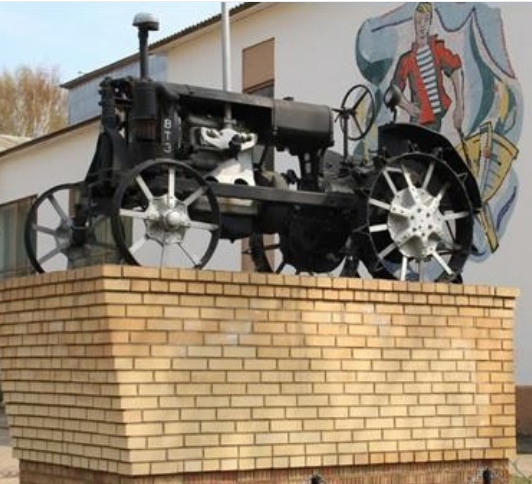 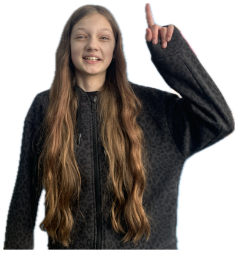 Совершенно недавно рядом с Домом Культуры появился и еще один центр притяжения -  арт-объект, символизирующий близость к морю нашего села. Цвет паруса иногда символизирует события, происходящие в районе.
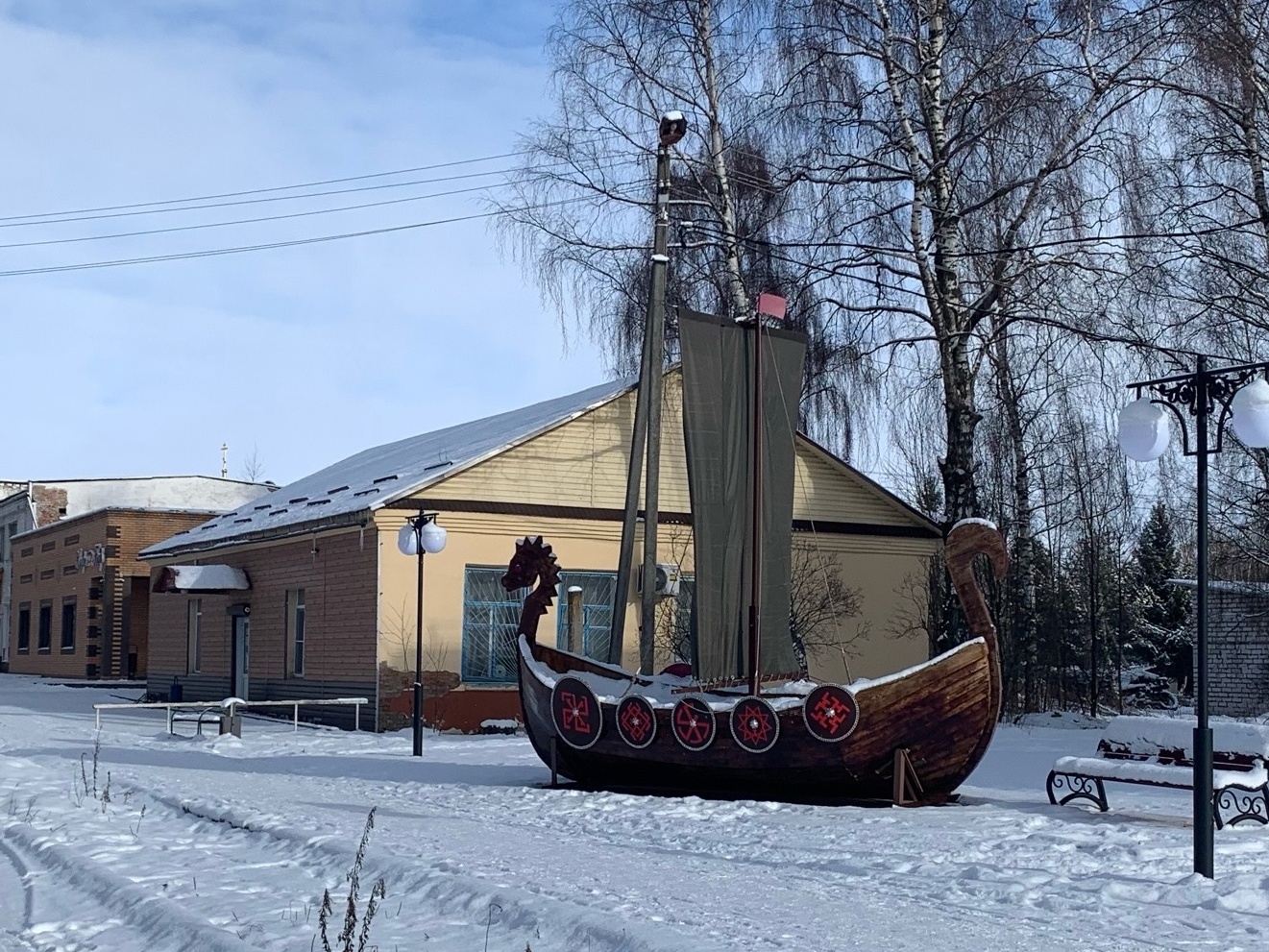 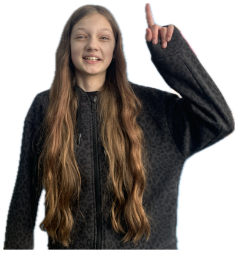 Незаметно следуя по улице Республиканской, мы перемещаемся на Советскую площадь. Некогда она служила сценой для проведения массовых мероприятий. Сейчас здесь построили храм Иоанна Предтечи и Рождества Пресвятой Богородицы.
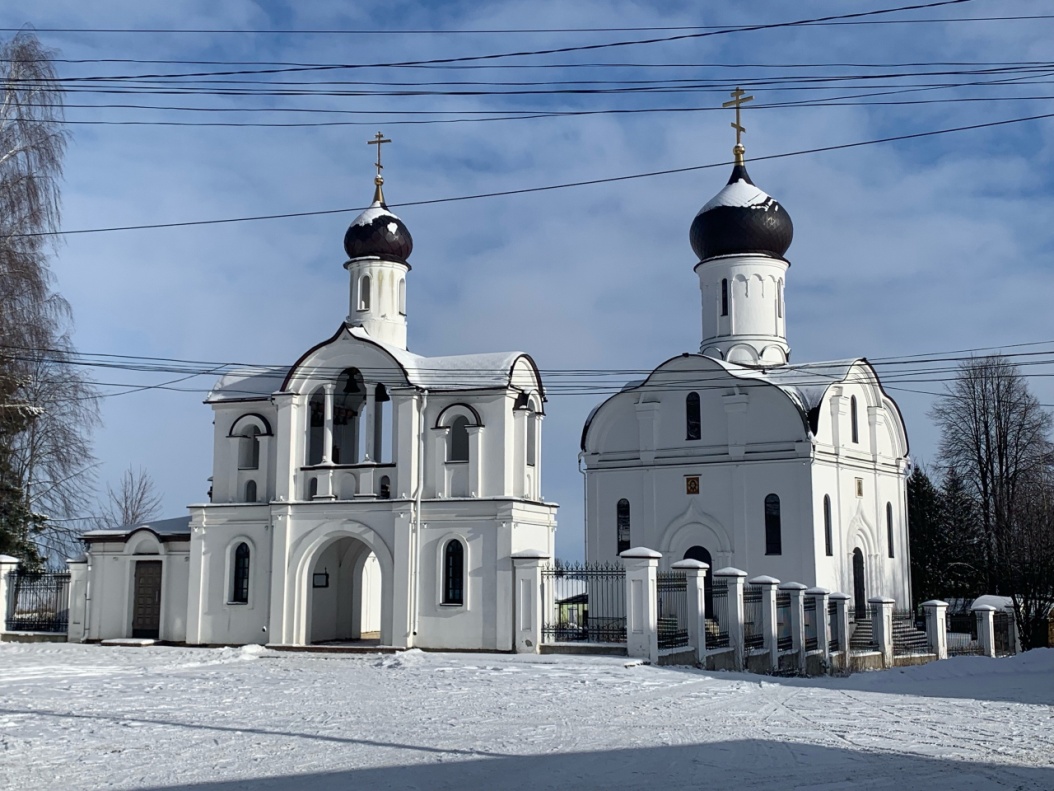 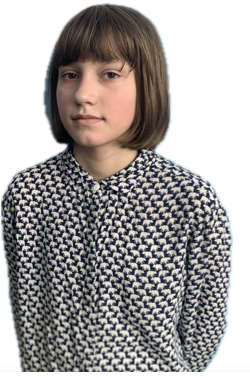 В 2009 году началось строительство храма. Памятный Крест на месте его возведения был освещен, а с 2011 года в стенах строящегося храма в день празднования Рождества Иоанна Предтечи  (7 июля н.ст.) проходили богослужения, собиравшие большое количество молившихся. С тех пор ежегодны Леушинские стояния.
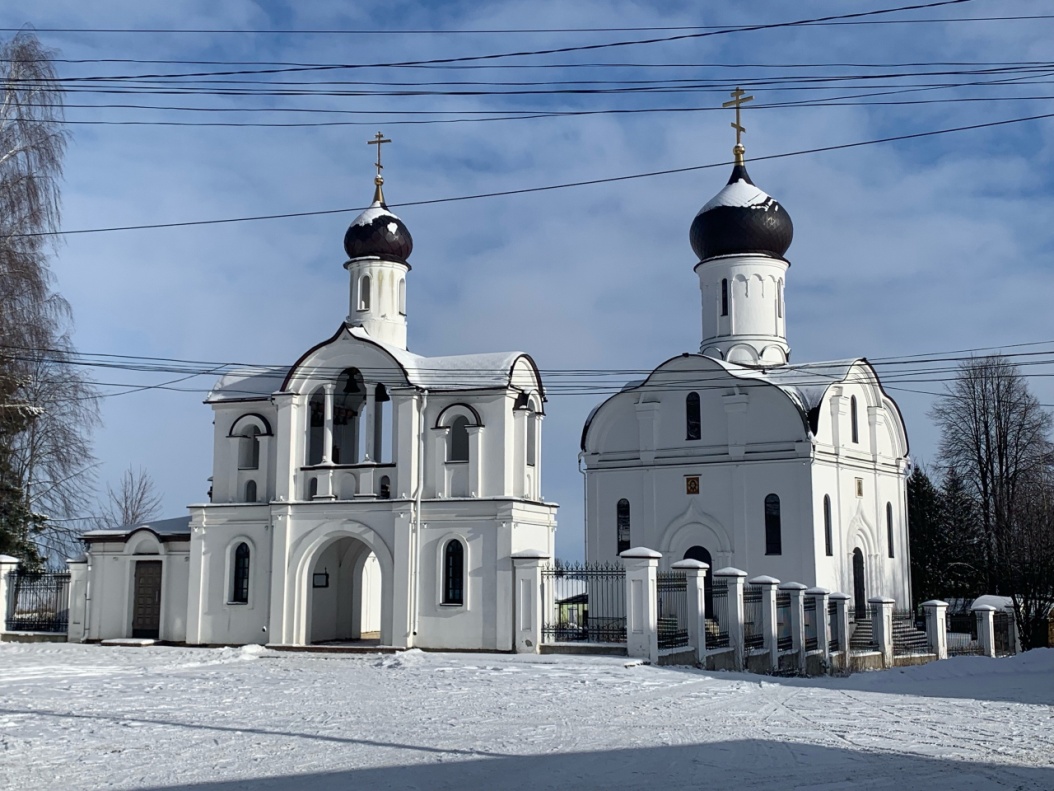 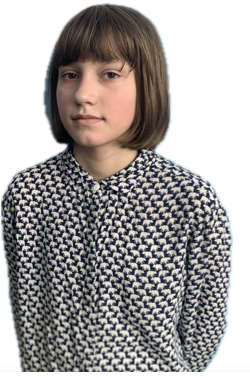 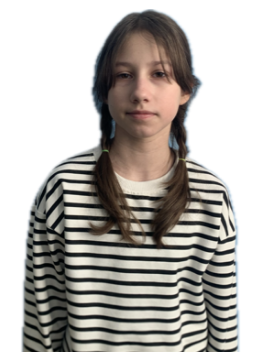 Перед входом на набережную установлен памятник генерал-адъютанту Н.В.Зиновьеву. Он был возведен благодарными крепостными крестьянами за то, что одним из первых, ещё до реформы, освободил своих крестьян от крепостной зависимости. В советское время памятник был снесён, восстановлен лишь в 1999 году.
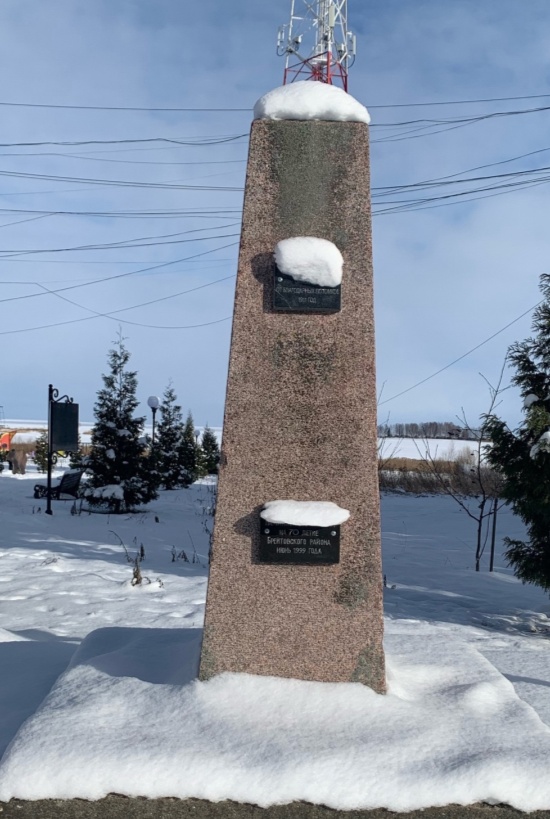 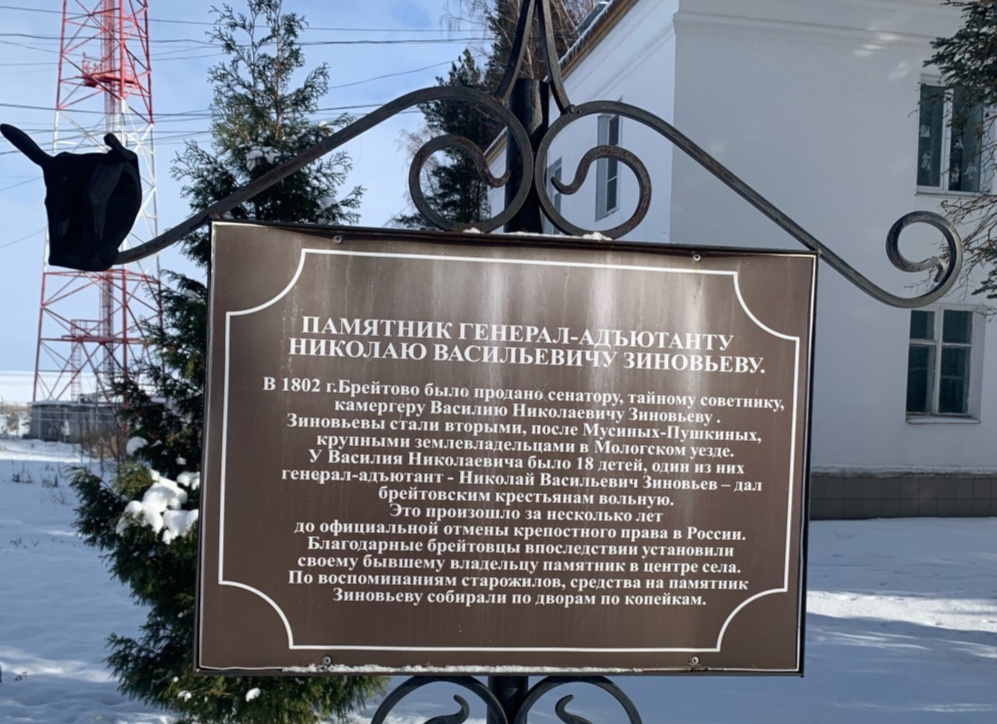 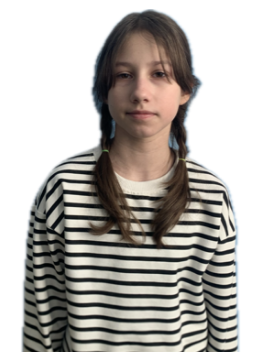 Венчает наш экскурсионный маршрут «вишенка на торте», изюминка нашего края – набережная Рыбинского водохранилища. Говорят, там самые красивые закаты, также есть пешеходные дорожки, освещение, беседки, крытые качели, высажены деревья и кустарники. Здесь есть и детская зона: городок-корабль, качели.
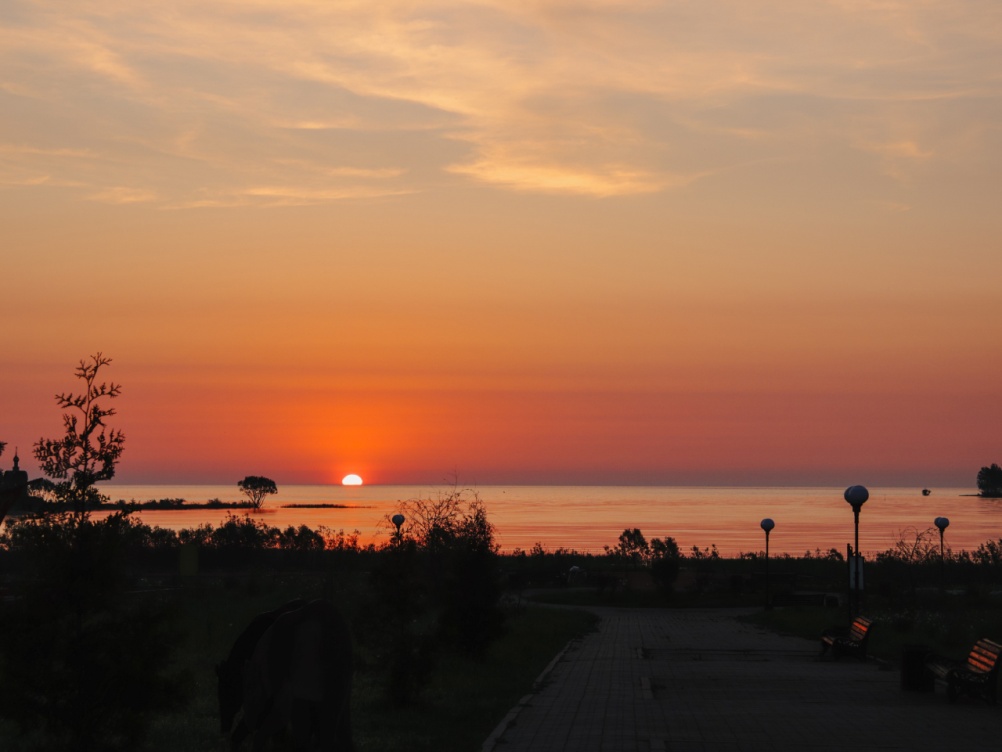 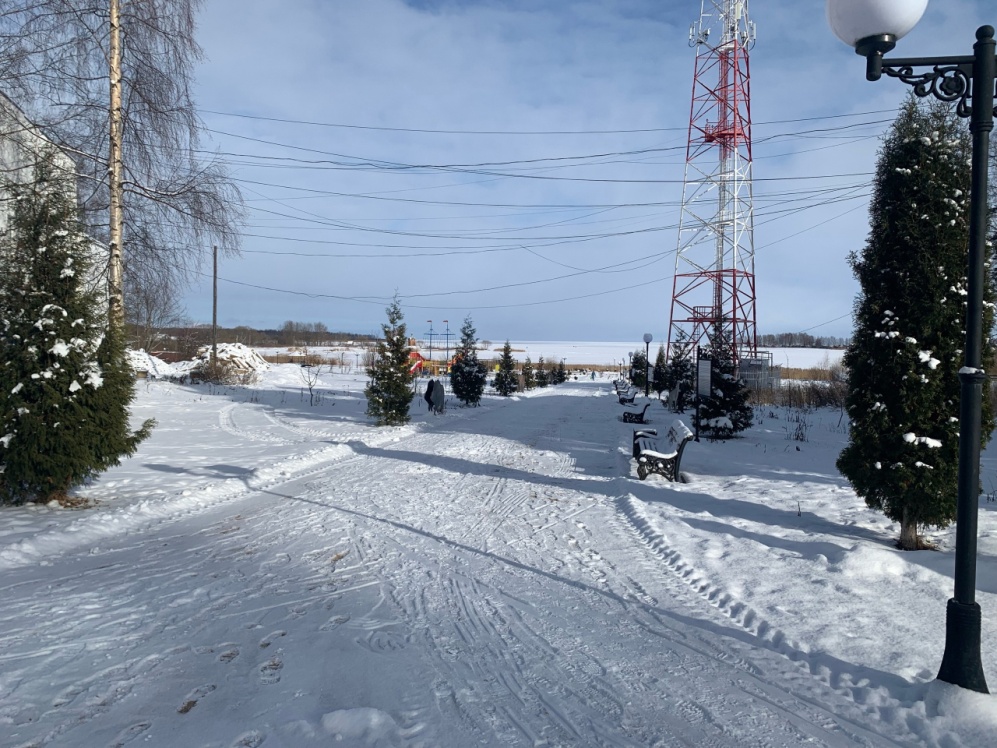 Ждем вас на нашей экскурсии!
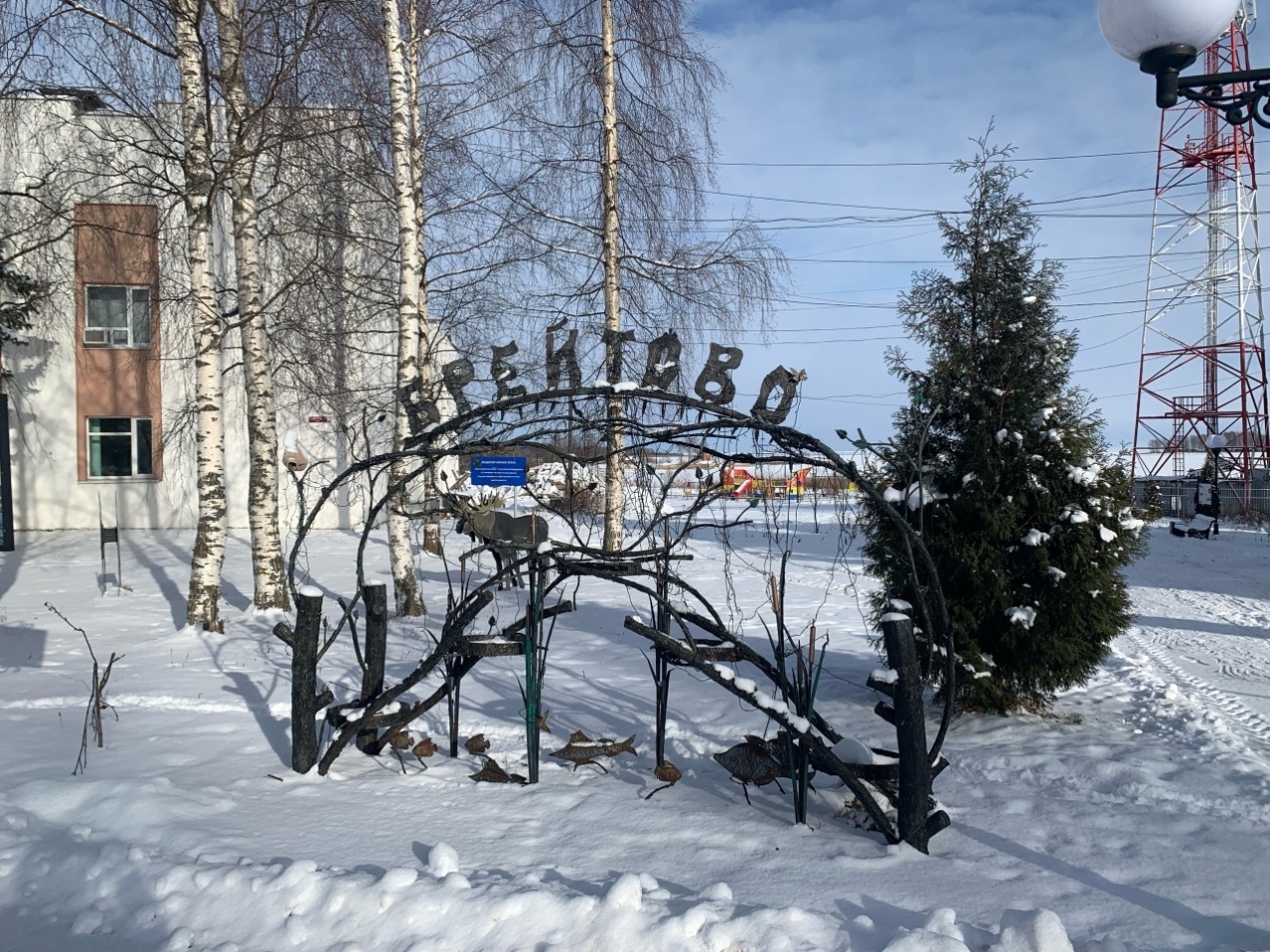